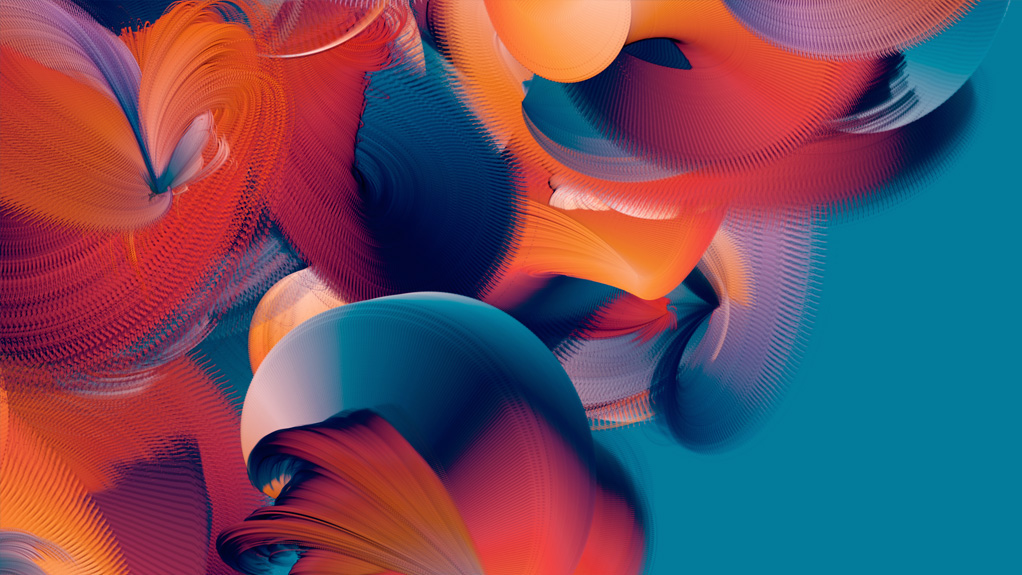 202X
WONDERFUL
The user can demonstrate on a projector or computer, or print the presentation and make it into a film a wider field
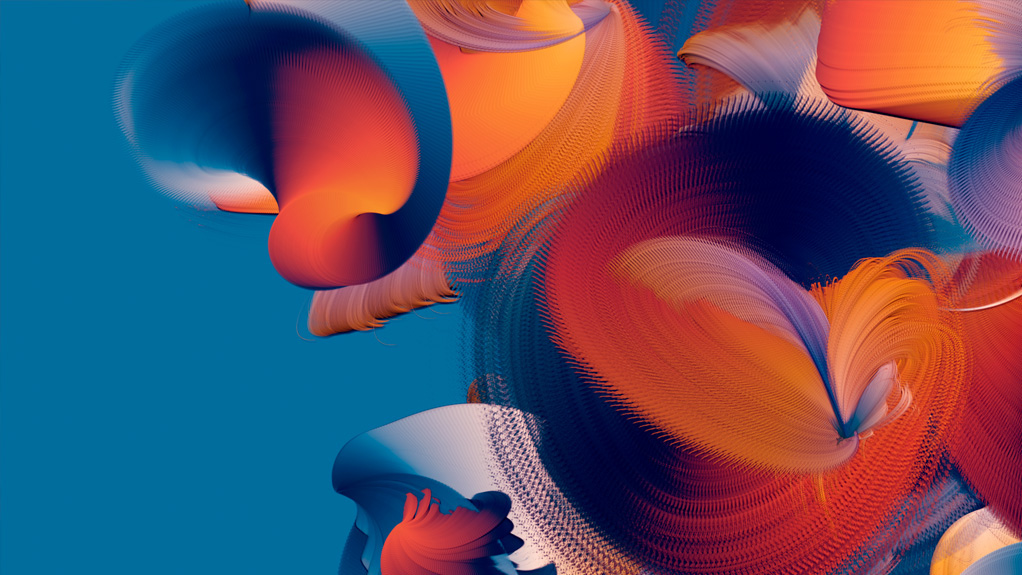 1
标题文字添加
标题文字添加
标题文字添加
标题文字添加
2
The user print the presentation and make it into a film to be user presentation and make wider field
The user print the presentation and make it into a film to be user presentation and make wider field
The user print the presentation and make it into a film to be user presentation and make wider field
The user print the presentation and make it into a film to be user presentation and make wider field
3
4
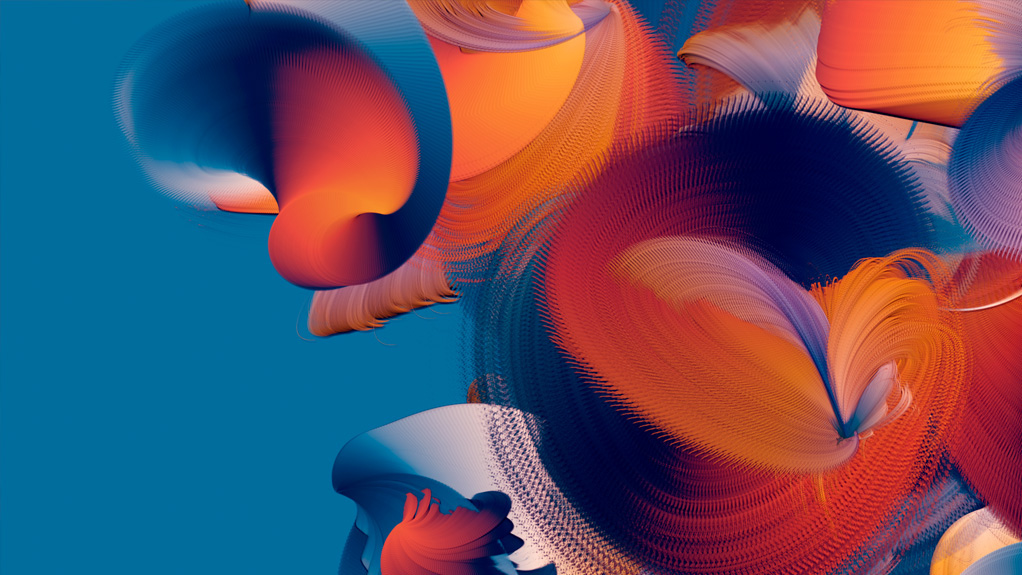 标题文字添加
1
The user print the presentation and make it into a film to be user presentation and make wider field
标题文字添加
The user print the presentation and make it into a film to be user presentation and make wider field
标题文字添加
标题文字添加
The user can demonstrate on a projector or computer, or presentation and make it film to be used in a wider fieldThe user can demonstrate on a projector or computer, or presentation and make it film to be used in a wider fieldThe user can demonstrate on a projector or computer, or presentation and make it film to be used in a wider fieldThe user can demonstrate on a projector or computer, or presentation and make it film to be used in a wider field
The user can demonstrate on a projector or computer, or presentation and make it film to be used in a wider field
标题文字添加
The user print the presentation and make it into a film to be user presentation and make wider field
The user print the presentation and make it into a film to be user presentation
标题文字添加
The user print the presentation and make it into a film to be user presentation
标题文字添加
标题文字添加
The user print the presentation and make it into a film to be user presentation
标题文字添加
The user print the presentation and make it into a film to be user presentation
标题文字添加
The user print the presentation and make it into a film to be user presentation and make wider field
标题文字添加
标题文字添加
标题文字添加
标题文字添加
标题文字添加
标题文字添加
The user print the presentation and make it into a film to be user presentation and make wider field
The user print the presentation and make it into a film to be user presentation and make wider field
The user print the presentation and make it into a film to be user presentation and make wider field
The user print the presentation and make it into a film to be user presentation and make wider field
The user print the presentation and make it into a film to be user presentation and make wider field
The user print the presentation and make it into a film to be user presentation and make wider field
标题文字添加
The user print the presentation and make it into a film to be user presentation and make wider field
标题文字添加
标题文字添加
标题文字添加
The user can demonstrate on a projector or computer, or print the presentation and make it into a film to be used in a wider field
The user can demonstrate on a projector or computer, or print the presentation and make it into a film to be used in a wider field
The user can demonstrate on a projector or computer, or print the presentation and make it into a film to be used in a wider field
标题文字添加
The user print the presentation and make it into a film to be user presentation and make wider field
标题文字添加
文字添加
文字添加
The user can demonstrate on a projector or computer, or print the presentation and make it into a film to be used in a wider field
The user can demonstrate on a projector or computer, or print the presentation and make it into a film to be used in a wider field
The user can demonstrate on a projector or computer, or print the presentation and make it into a film to be used in a wider field
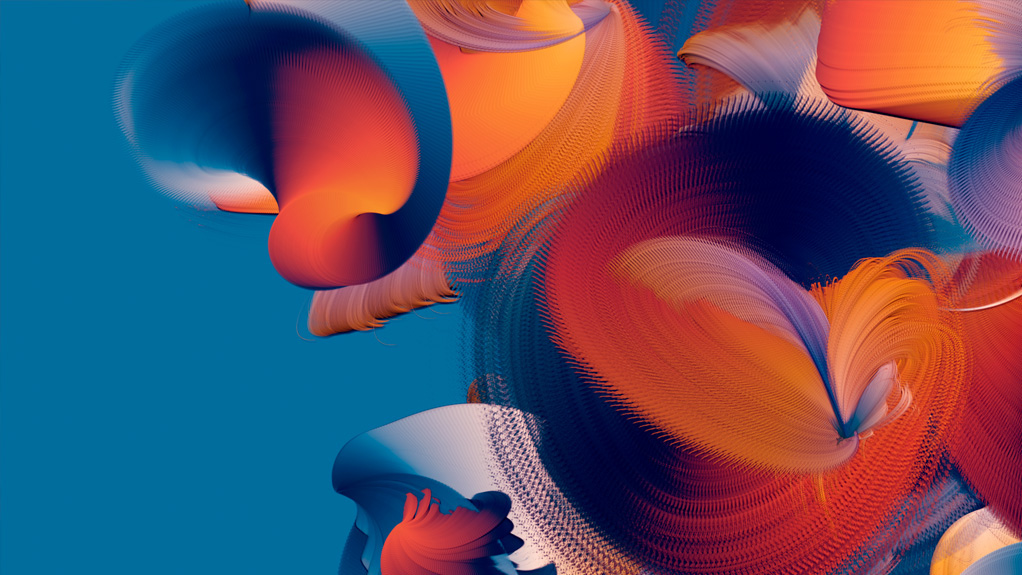 标题文字添加
2
The user print the presentation and make it into a film to be user presentation and make wider field
标题文字添加
The user print the presentation and make it into a film to be user presentation and make wider field
标题文字添加
The user print the presentation and make it into a film to be user presentation and make be used in a wider field
标题文字添加
标题文字添加
The user print the presentation and make it into a film to be user presentation and in a wider field
The user print the presentation and make it into a film to be user presentation and in a wider field
标题文字添加
The user print the presentation and make it into a film to be user presentation and make wider field
标题文字添加
标题文字添加
标题文字添加
标题文字添加
The user print the presentation and make it into a it into a film to be used in a wider field
The user print the presentation and make it into a it into a film to be used in a wider field
The user print the presentation and make it into a it into a film to be used in a wider field
The user print the presentation and make it into a it into a film to be used in a wider field
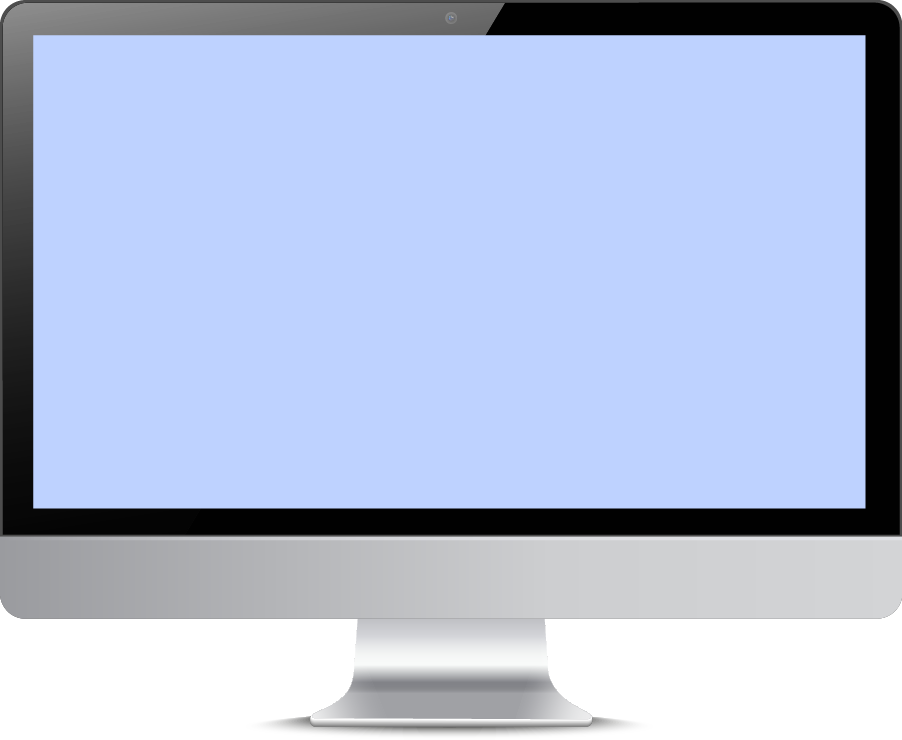 标题文字添加
The user print the presentation and make it into a film to be user presentation and make wider field
30%
88%
50%
66%
标题文字添加
标题文字添加
标题文字添加
标题文字添加
The user can demonstrate on a projector or computer
The user can demonstrate on a projector or computer
The user can demonstrate on a projector or computer
The user can demonstrate on a projector or computer
标题文字添加
The user print the presentation and make it into a film to be user presentation and make wider field
Far far away, behind the word mountains, far from the countries Vokalia and Consonantia, there live the blind texts. Far far away, behind the word mountains, far from the countriesand Consonantia, there live the blind texts.
 Vokalia and Consonantia, there live the blind texts.
标题文字添加
标题文字添加
标题文字添加
标题文字添加
Far far away, behind the word mountains, far from the countries Vokalia
Far far away, behind the word mountains, far from the countries Vokalia
Far far away, behind the word mountains, far from the countries Vokalia
Far far away, behind the word mountains, far from the countries Vokalia
标题文字添加
The user print the presentation and make it into a film to be user presentation and make wider field
技术提高
利益
最大化
盈利
扩大
市场占有率快
功能强大
研发要快
Far far away, behind the word mountains, far from the countries Vokalia and Consonantia, there live the blind texts. Far far away, behind the word mountains, far from the countriesand Consonantia, there live the blind texts.
 Vokalia and Consonantia, there live the blind texts.
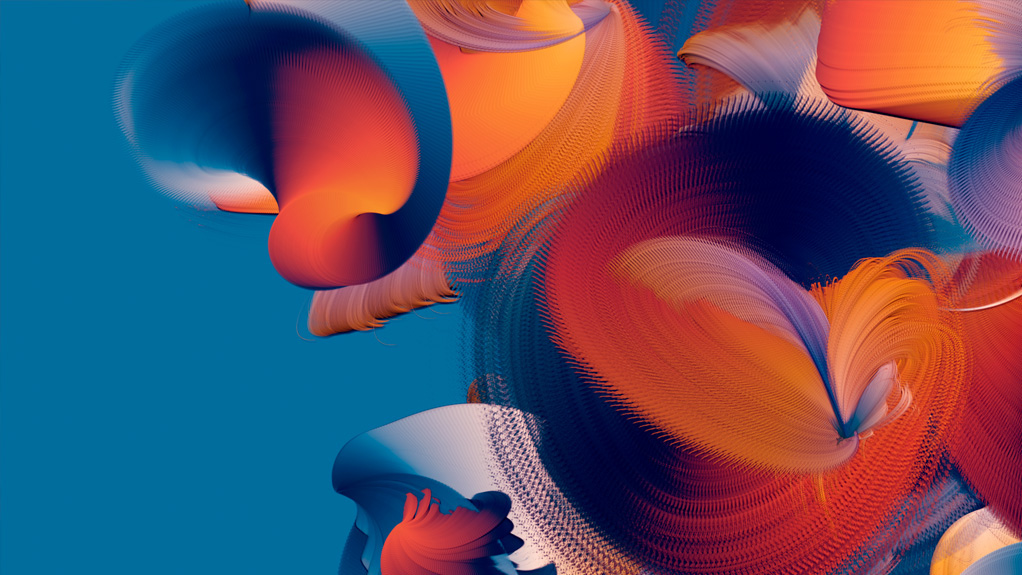 标题文字添加
3
The user print the presentation and make it into a film to be user presentation and make wider field
标题文字添加
The user print the presentation and make it into a film to be user presentation and make wider field
标题文字添加
标题文字添加
The user can demonstrate on a projector or computer, or print the presentation and make it into a film to be used in a wider field. Using PowerPoint, The user can demonstrate on a projector or computer, or print the presentation and make it into a film to be used in a wider field. Using PowerPoint,
The user can demonstrate on a projector or computer, or print the presentation and make it into a film to be used in a wider field. Using PowerPoint, The user can demonstrate on a projector or computer, or print the presentation and make it into a film to be used in a wider field. Using PowerPoint,
标题文字添加
The user print the presentation and make it into a film to be user presentation and make wider field
标题文字添加
标题文字添加
标题文字添加
The user print the presentation and make it into a it into a film to be used in a wider field
The user print the presentation and make it into a it into a film to be used in a wider field
The user print the presentation and make it into a it into a film to be used in a wider field
标题文字添加
The user print the presentation and make it into a film to be user presentation and make wider field
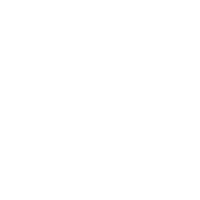 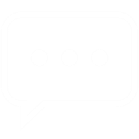 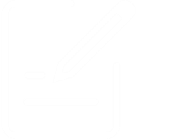 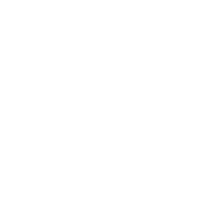 标题文字添加
标题文字添加
标题文字添加
标题文字添加
Far far away, behind the word mountain
Far far away, behind the word mountain
Far far away, behind the word mountain
Far far away, behind the word mountain
标题文字添加
The user print the presentation and make it into a film to be user presentation and make wider field
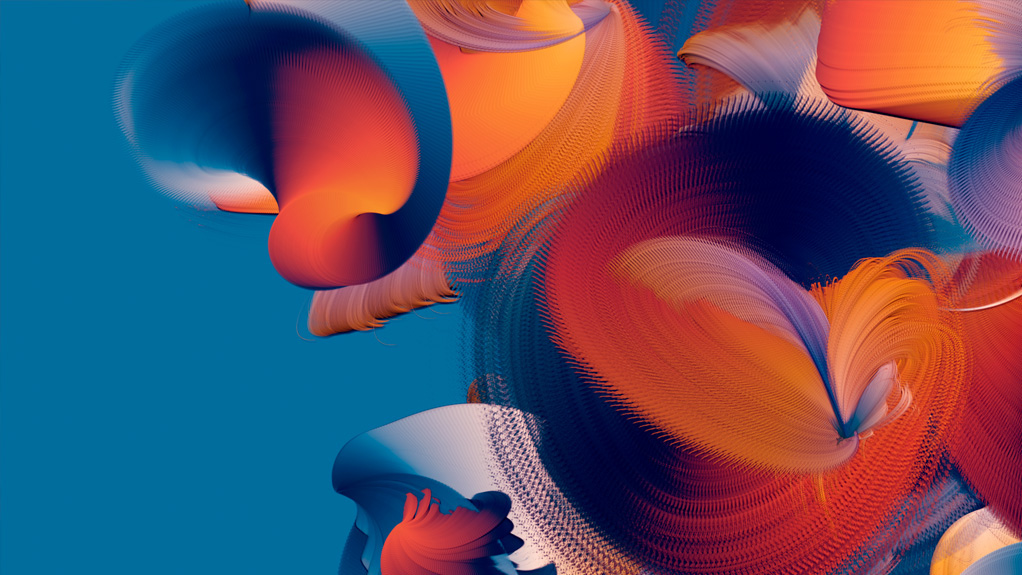 标题文字添加
4
The user print the presentation and make it into a film to be user presentation and make wider field
标题文字添加
The user print the presentation and make it into a film to be user presentation and make wider field
标题文字添加
标题文字添加
The user can demonstrate on a projector or computer, or print the presentation and make it into a film a wider field
The user can demonstrate on a projector or computer, or print the presentation and make it into a film a wider field
标题文字添加
The user can demonstrate on a projector or and make it into a film to be used in a wider fieldThe user can demonstrate on a projector or computer, or print the presentation and make it into a film to be used in a wider field
标题文字添加
The user print the presentation and make it into a film to be user presentation and make wider field
The user can demonstrate on a projector or computer, or presentation and make it film to be used in a wider field
The user can demonstrate on a projector or computer, or presentation and make it film to be used in a wider field
The user can demonstrate on a projector or computer, or presentation and make it film to be used in a wider field
The user can demonstrate on a projector or computer, or presentation and make it film to be used in a wider field
标题文字添加
The user print the presentation and make it into a film to be user presentation and make wider field
标题文字添加
标题文字添加
标题文字添加
标题文字添加
The user print the presentation and make it into a film to be user presentation and make wider field
The user print the presentation and make it into a film to be user presentation and make wider field
The user print the presentation and make it into a film to be user presentation and make wider field
The user print the presentation and make it into a film to be user presentation and make wider field
标题文字添加
The user print the presentation and make it into a film to be user presentation and make wider field
标题文字添加
标题文字添加
标题文字添加
标题文字添加
The user print the presentation and make it into a it into a film to be used in a wider field
The user print the presentation and make it into a it into a film to be used in a wider field
The user print the presentation and make it into a it into a film to be used in a wider field
The user print the presentation and make it into a it into a film to be used in a wider field
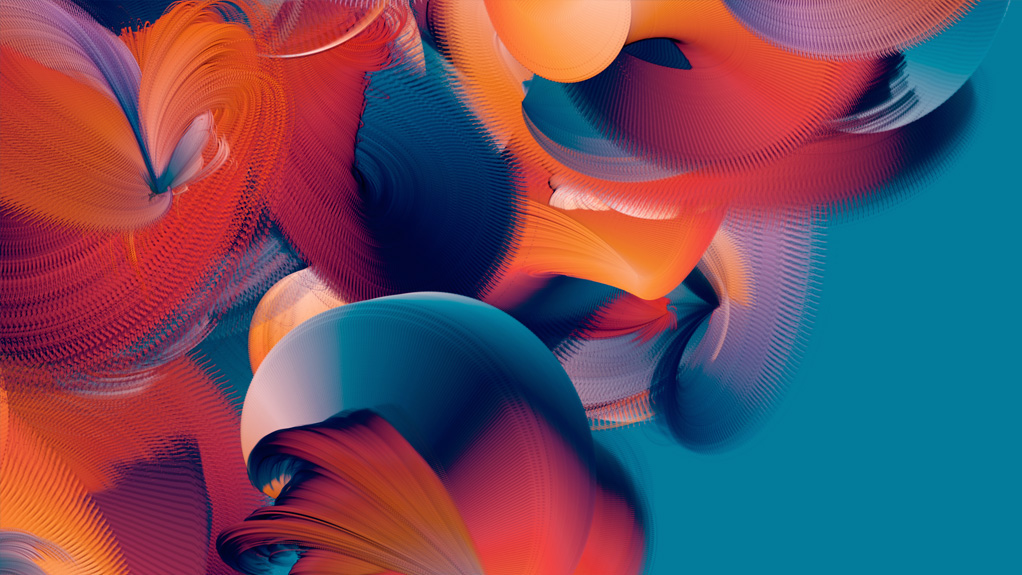 THANK YOU
The user can demonstrate on a projector or computer, or print the presentation and make it into a film a wider field